They’ll never listen to me.
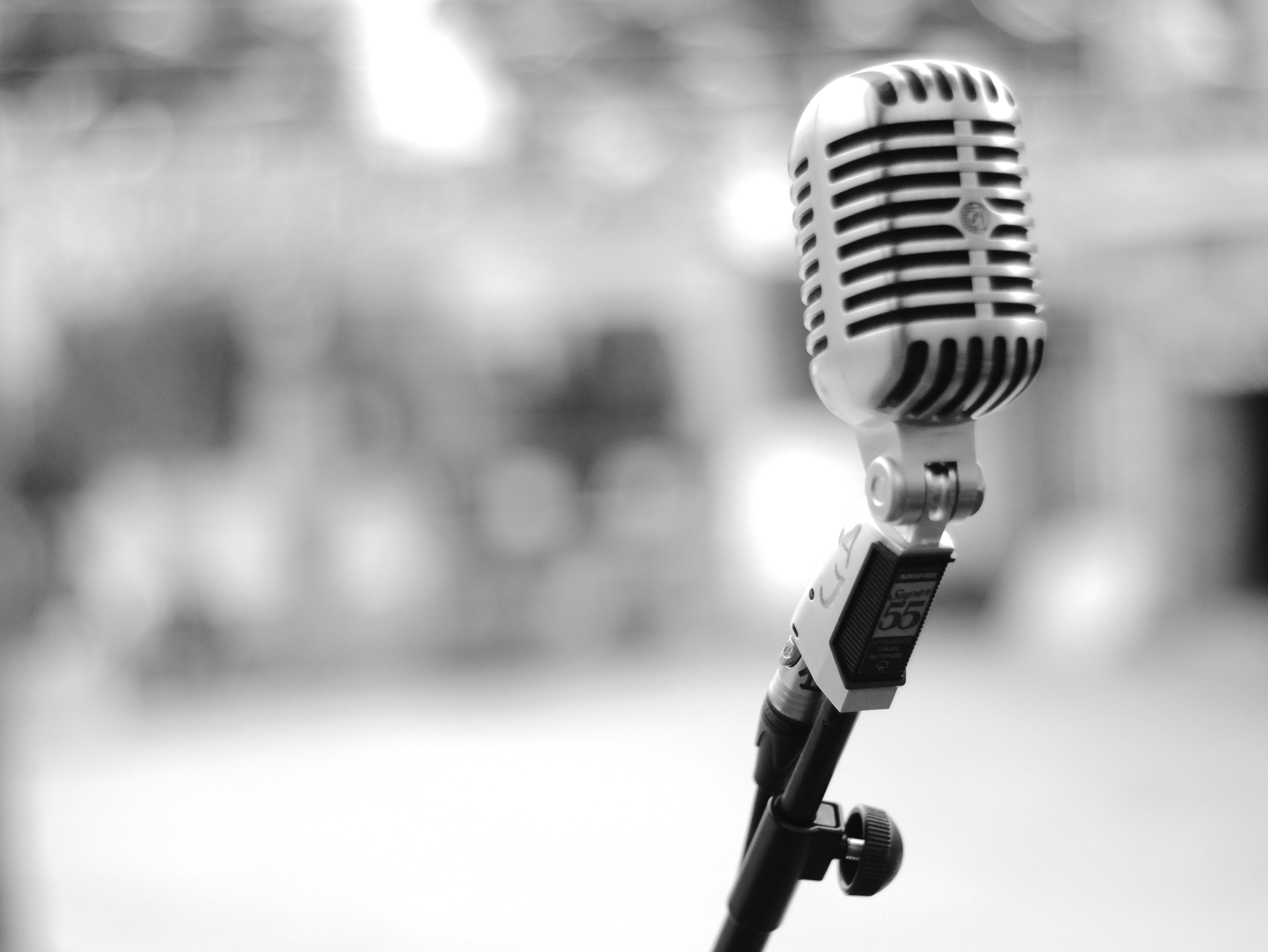 How to SPEAK
So People LISTEN
is a
Lot’s
Communication
Failure
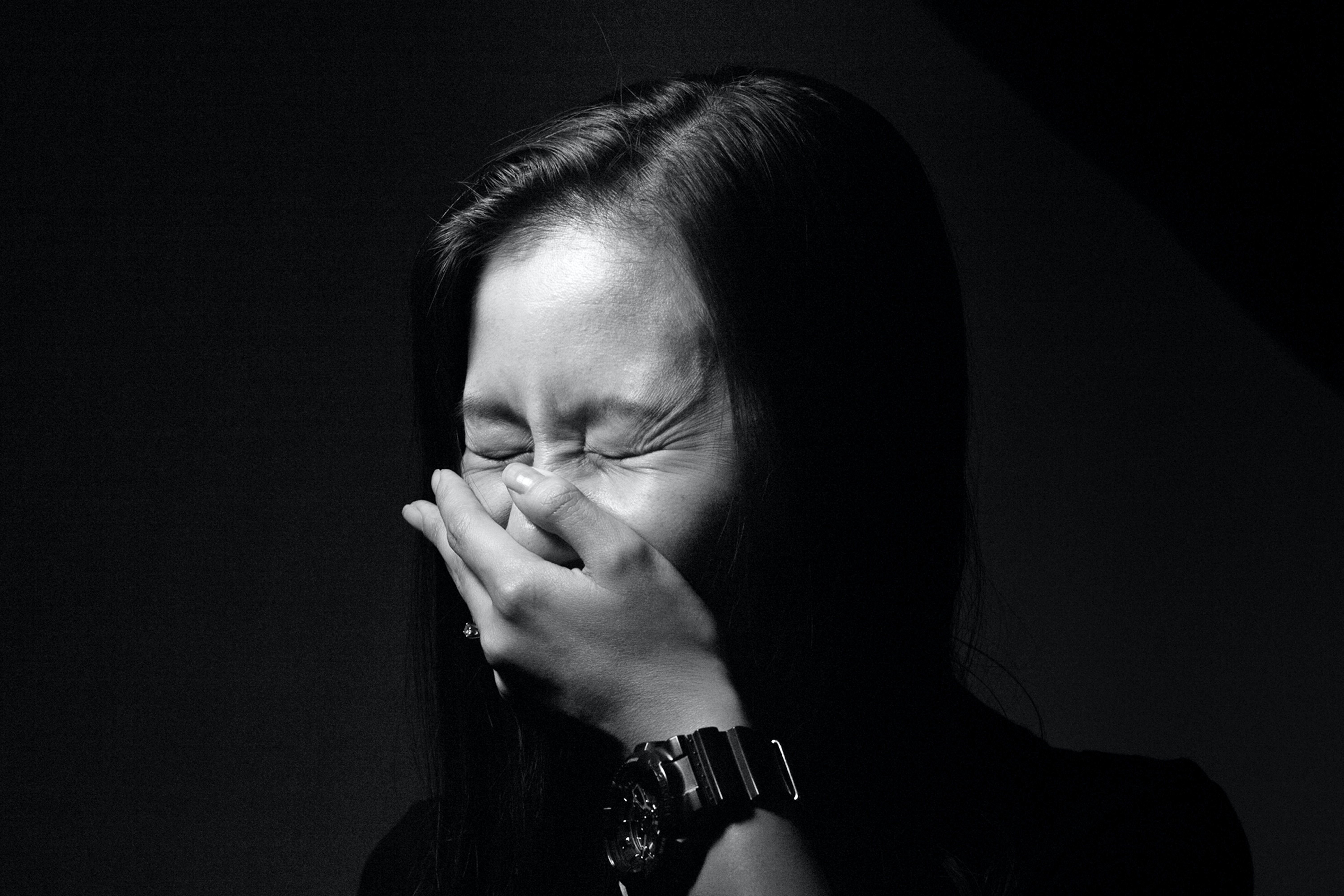 “But he seemed
to his
sons-in-law
to be jesting.”
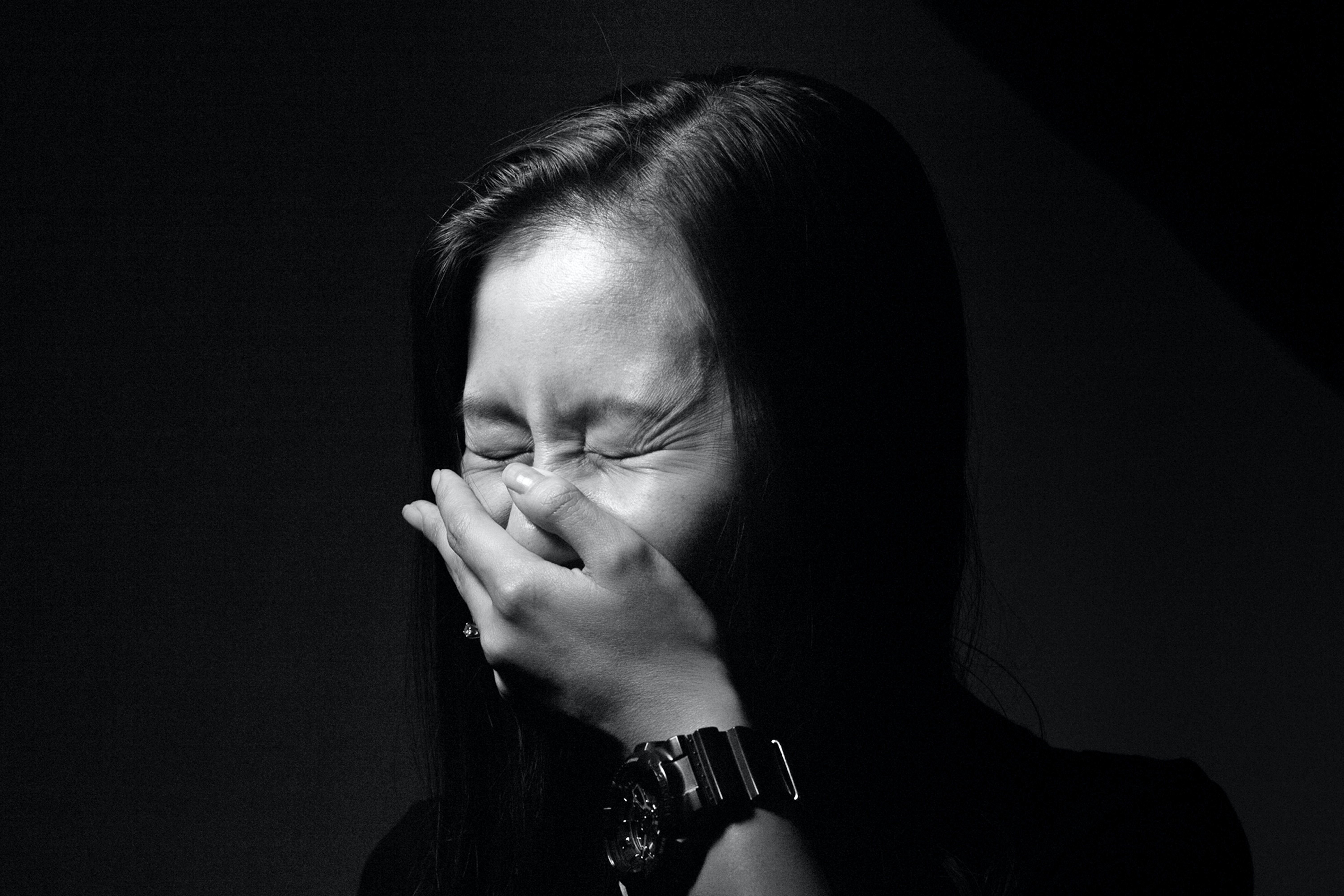 Tent toward Sodom
House in Sodom
Lingering in Sodom
Nehemiah’s Communication Success
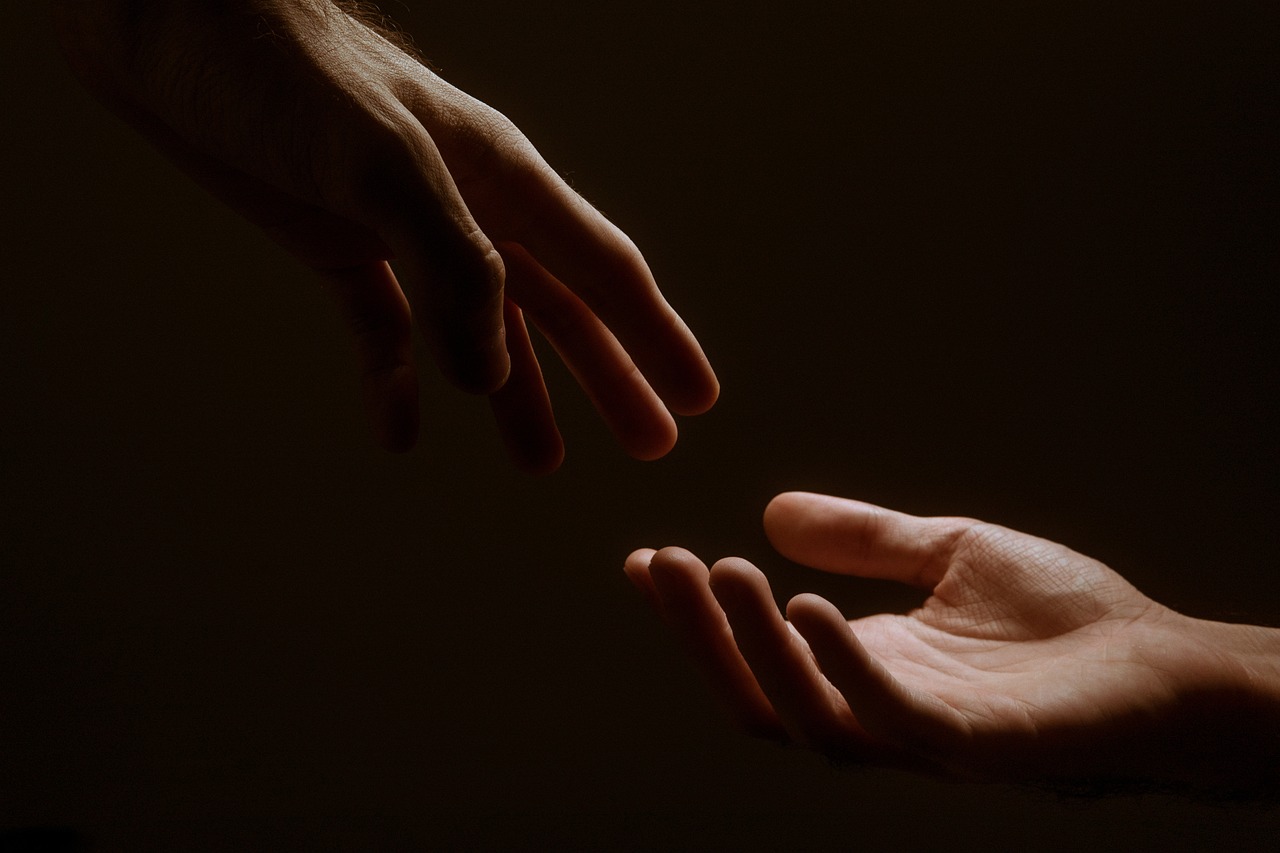 “And they said, ‘Let us rise up and build.’ ”
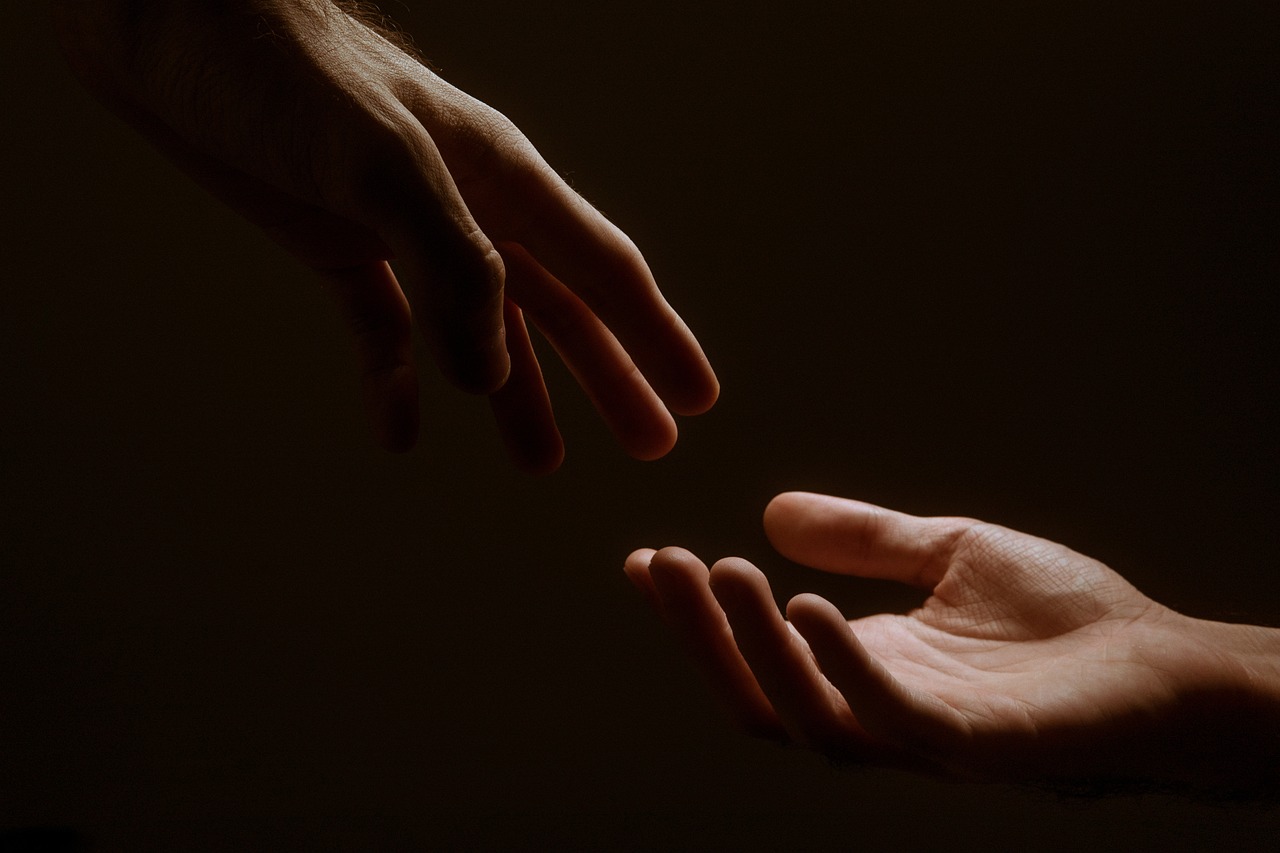 Effort to understand others’ situation
Genuine concern for others
Lots of prayer
Serious sacrifice
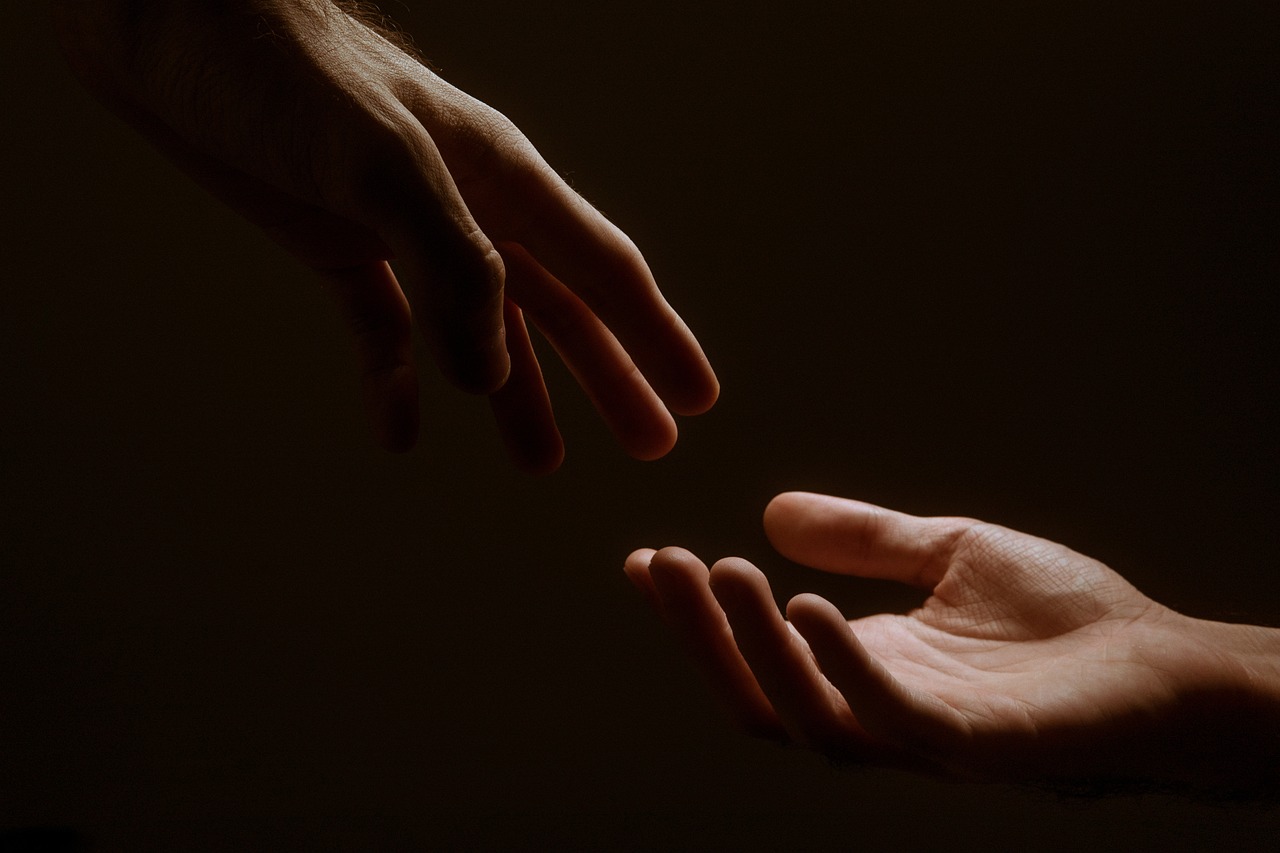 He is there with them and for them.
God is there with them and for them.
1.
3.
The need to change.
2.
Powerful
communication
requires powerful commitment.